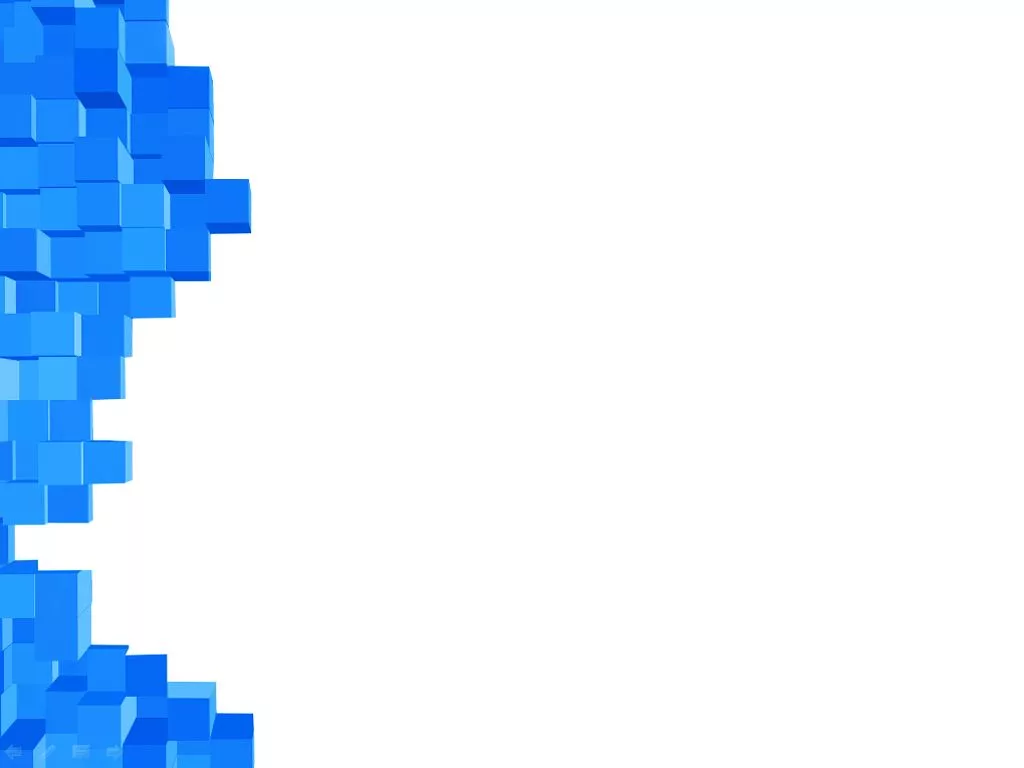 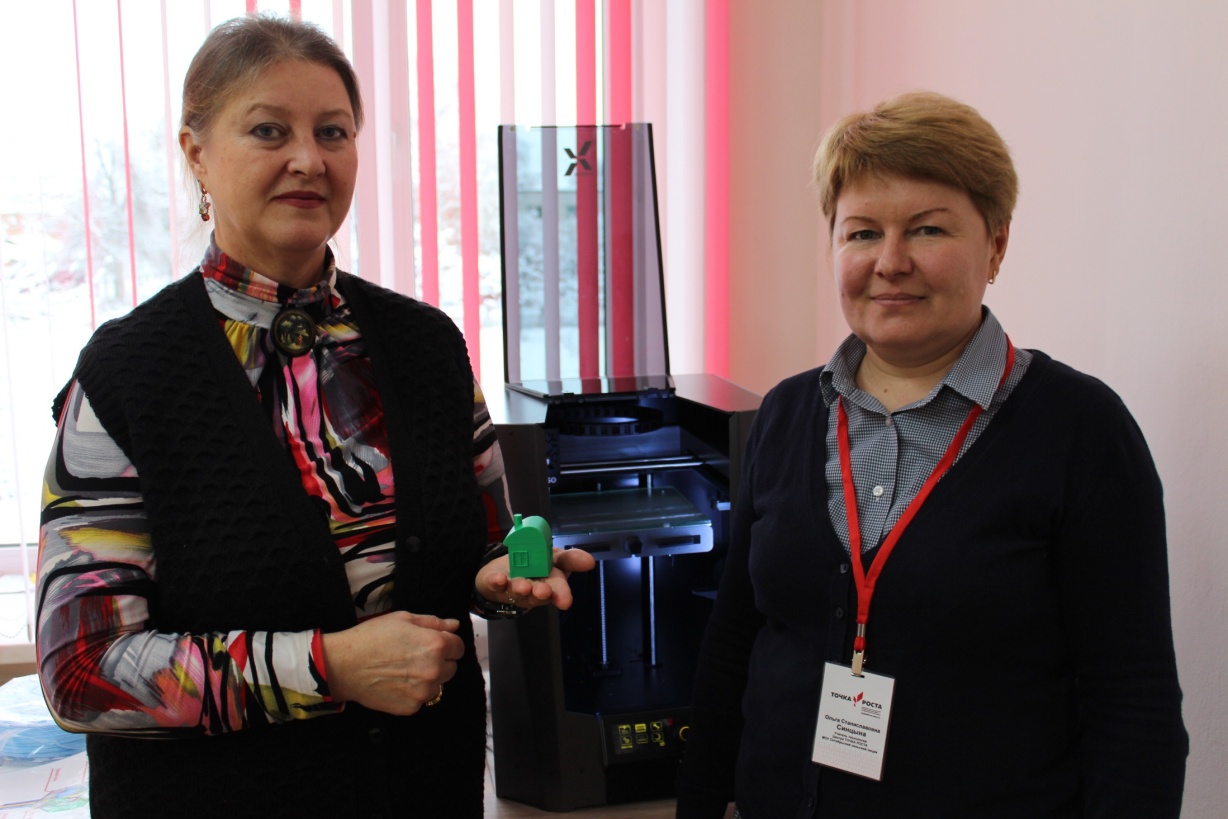 3D-моделирование:
В школе работает объединение 3D-моделирования
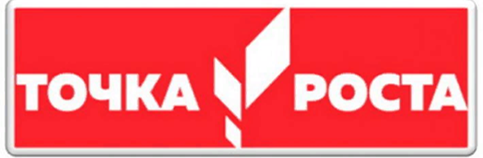 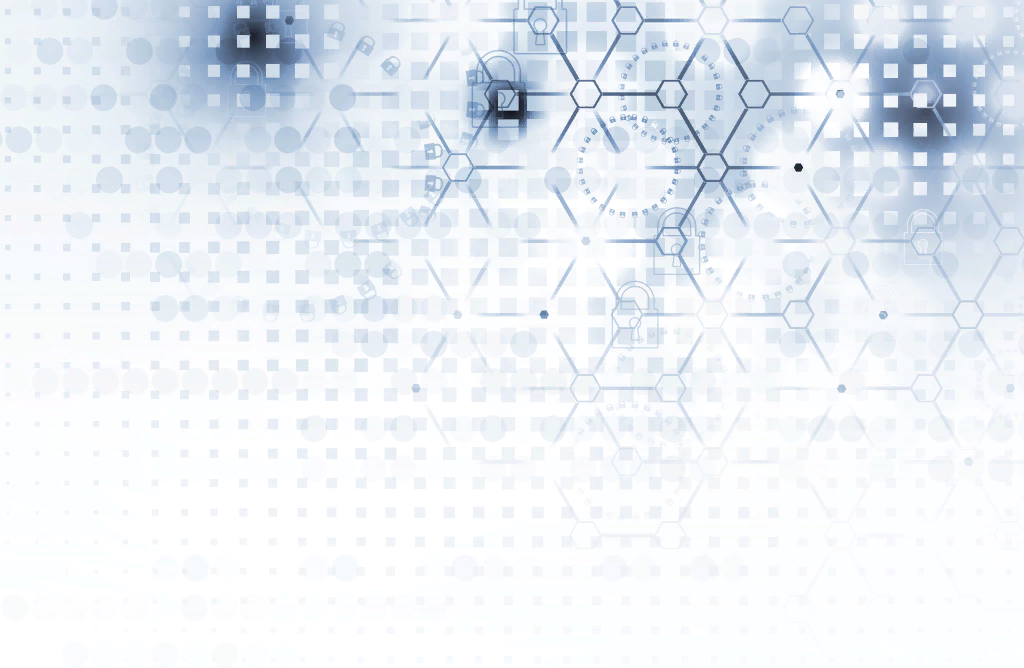 Совершенствование методов обучения предметов «Информатика», «ОБЖ»,  «Технология».
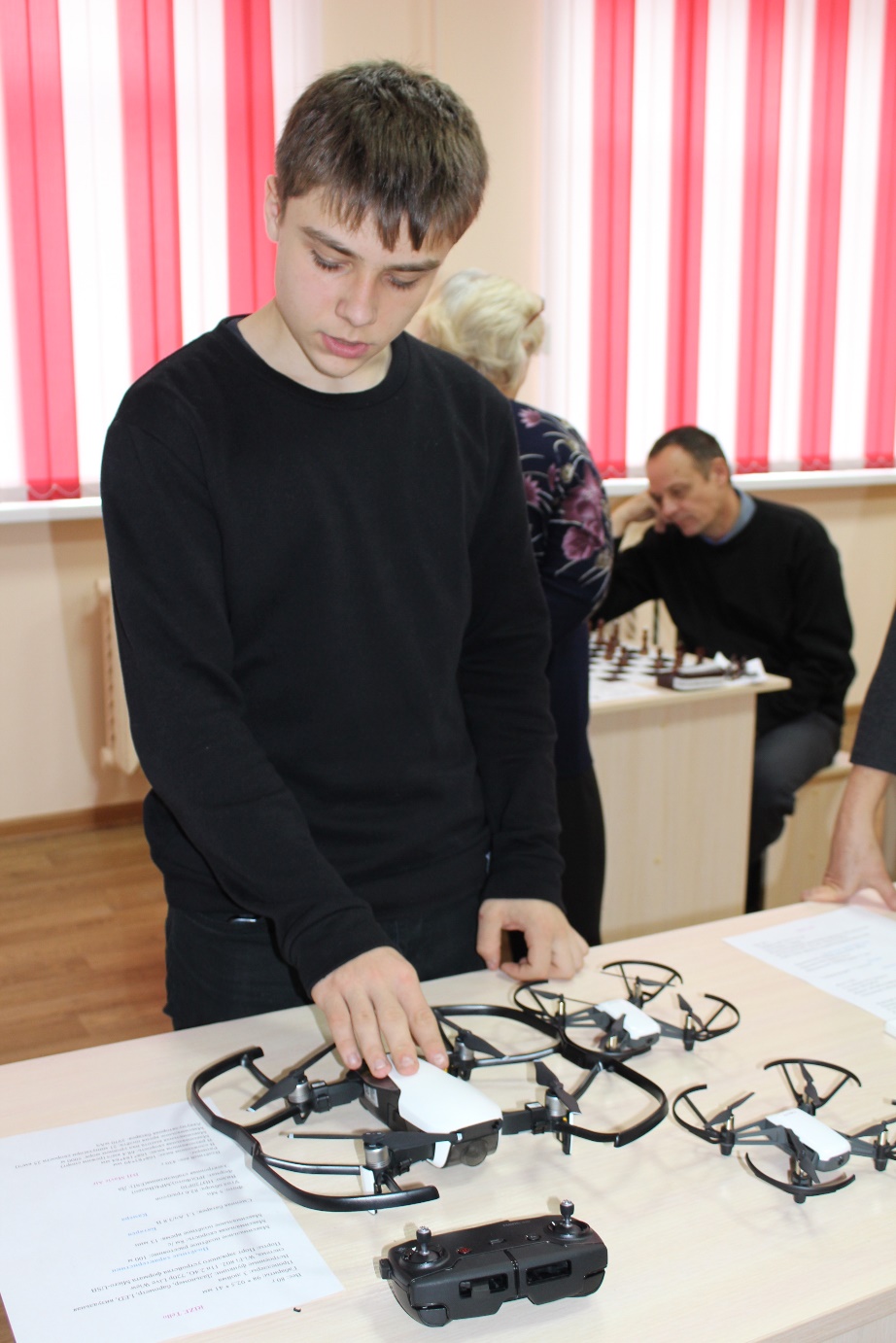 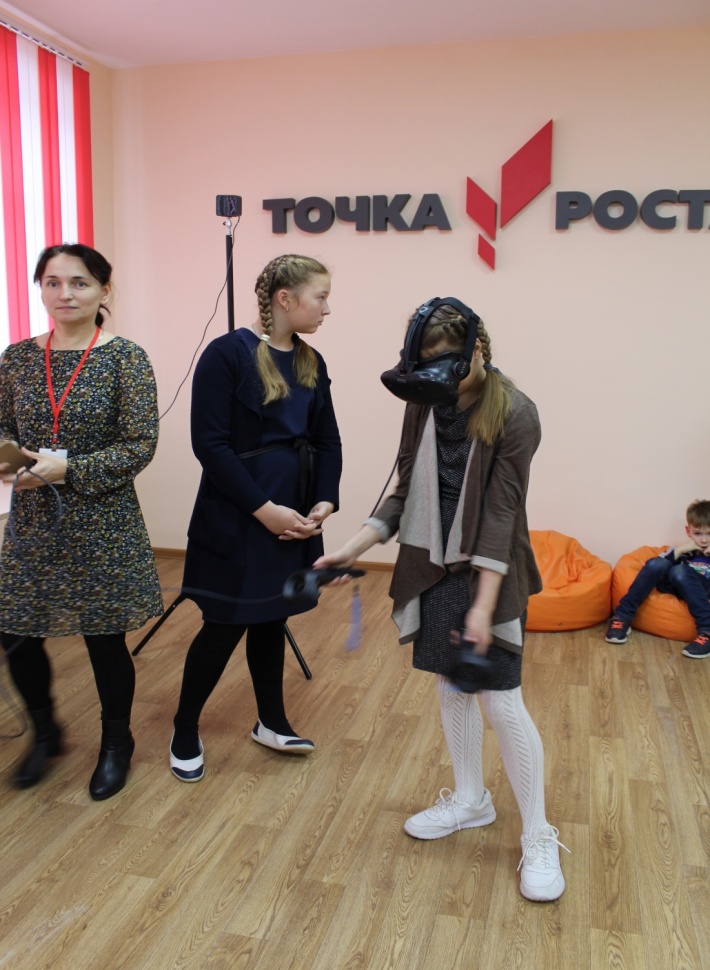 «Как же интересны 
эти современные занятия!!!»
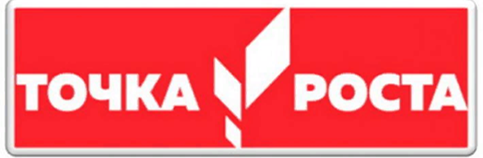 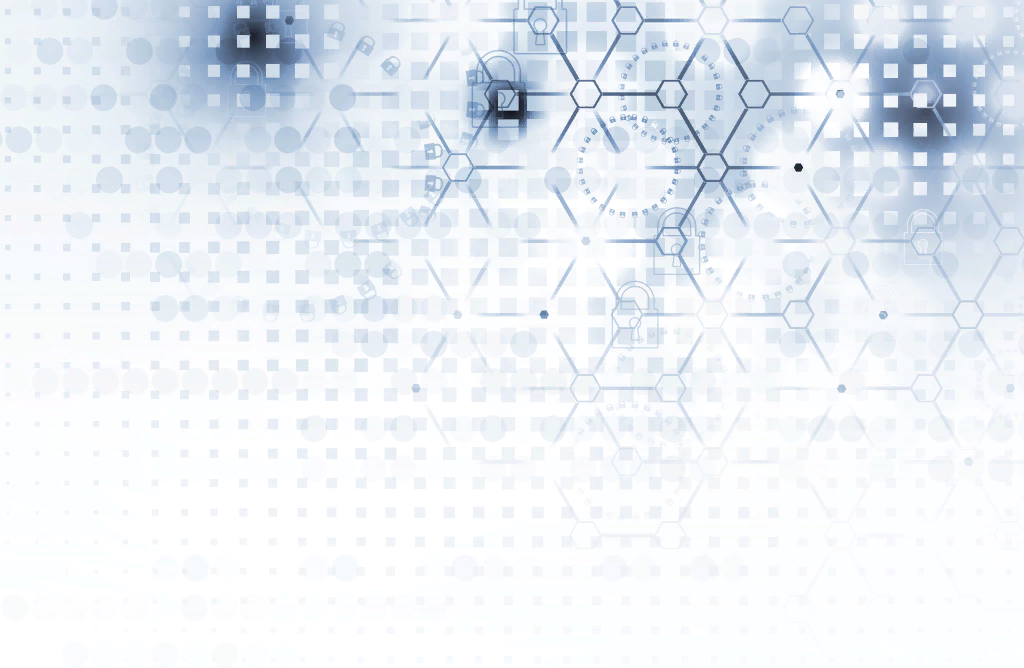 Совершенствование методов обучения предметов «Информатика», «ОБЖ»,  «Технология».
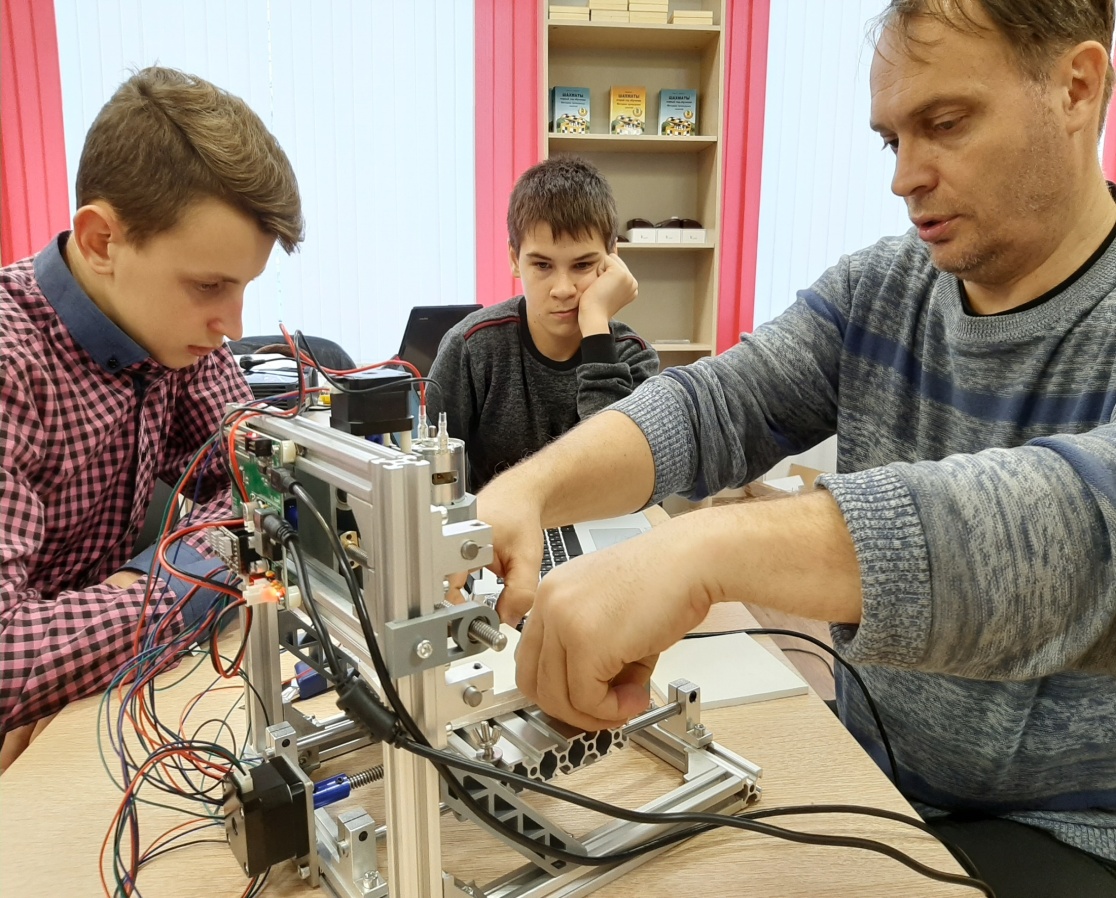 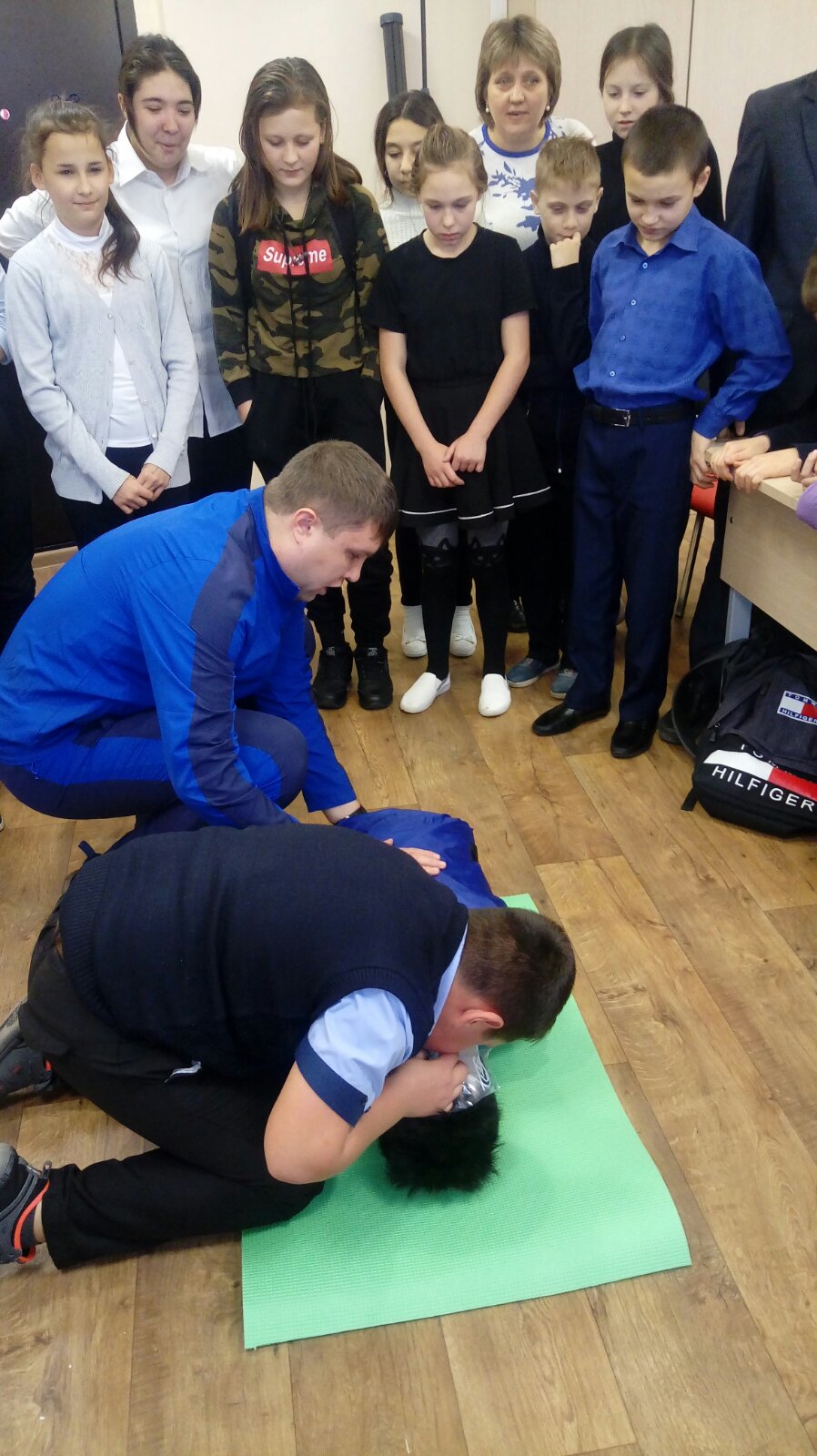 «Как же интересны 
эти современные занятия!!!»
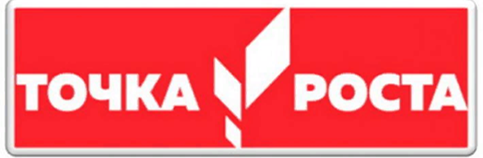 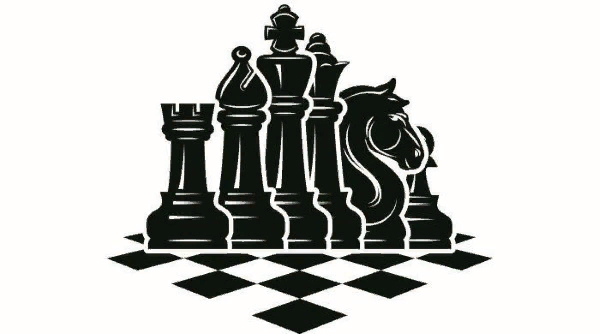 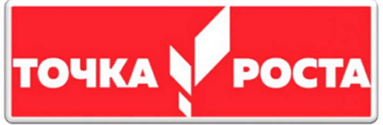 Шахматное 
образование
Одна из увлекательнейших интеллектуальных игр — это игра в шахматы. На базе Центров образования цифрового и гуманитарного профилей «Точка роста» работают детские объединения «Шахматы», которые пользуется большой популярностью среди учеников школы. Еженедельно проводятся различные соревнования, первенства и мастер классы.
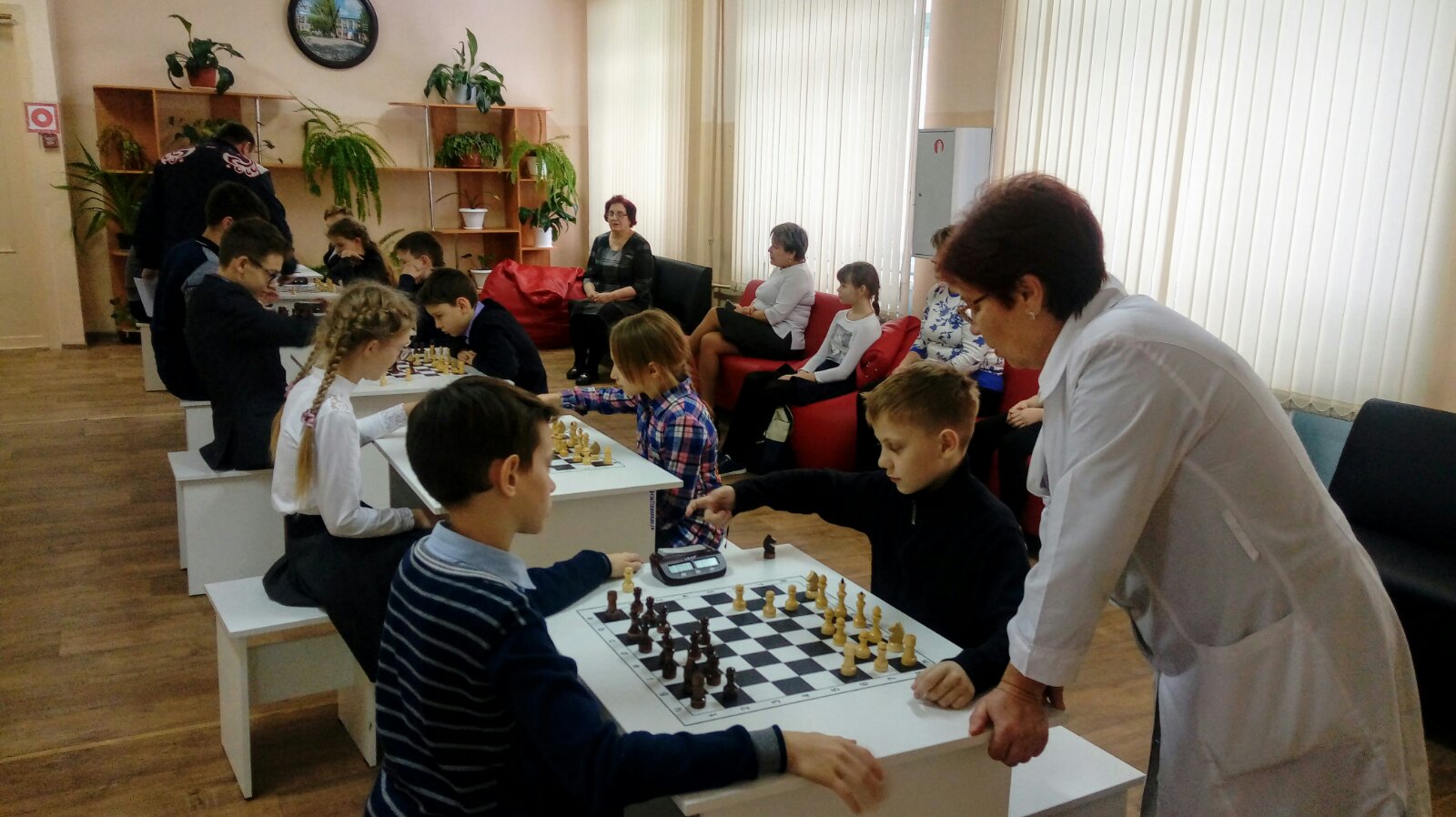 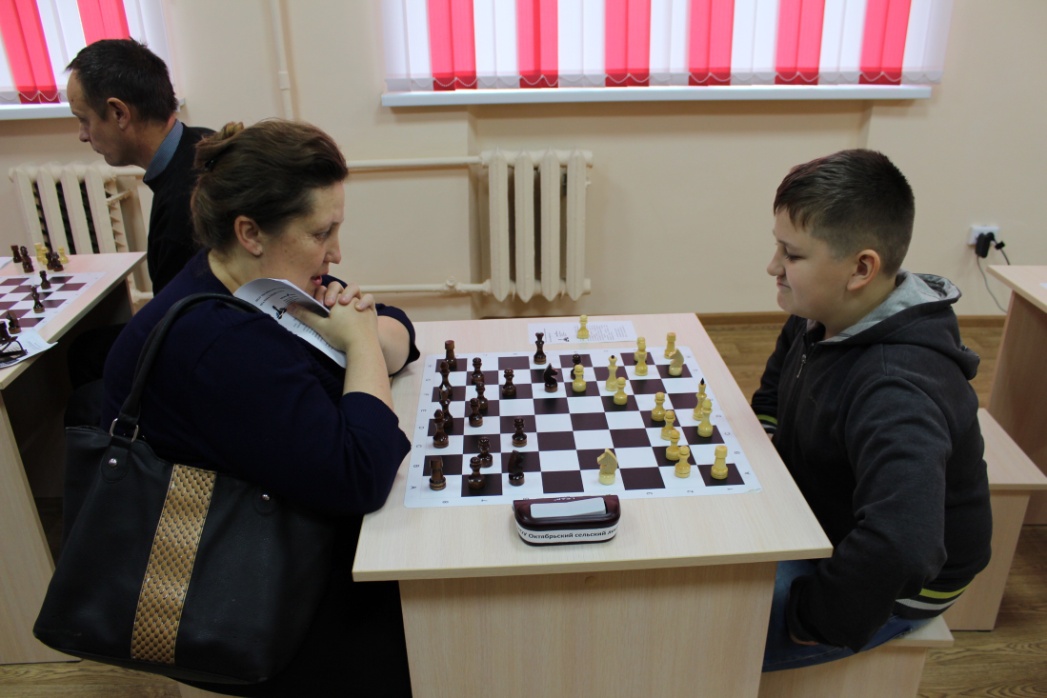 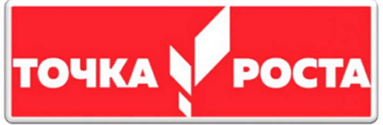 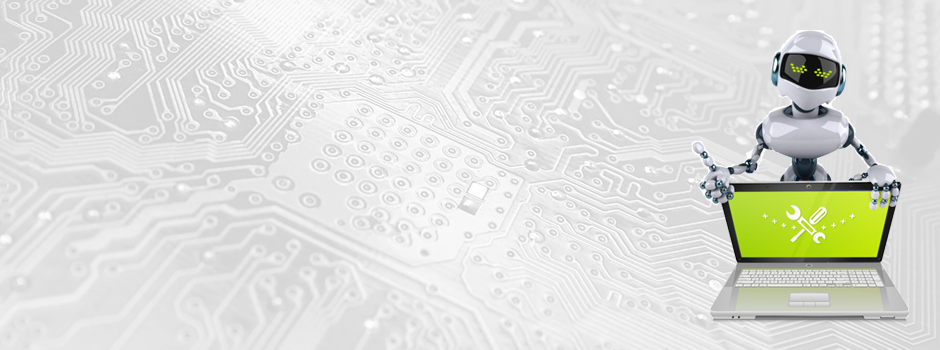 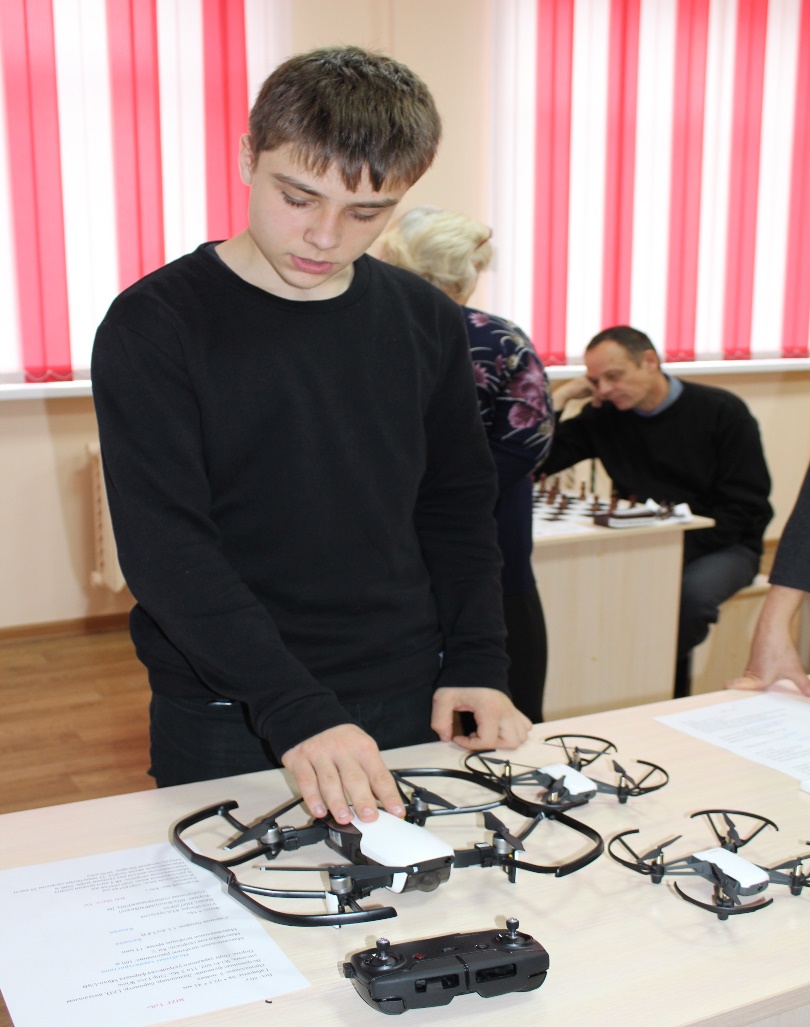 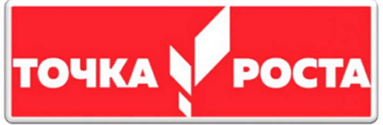 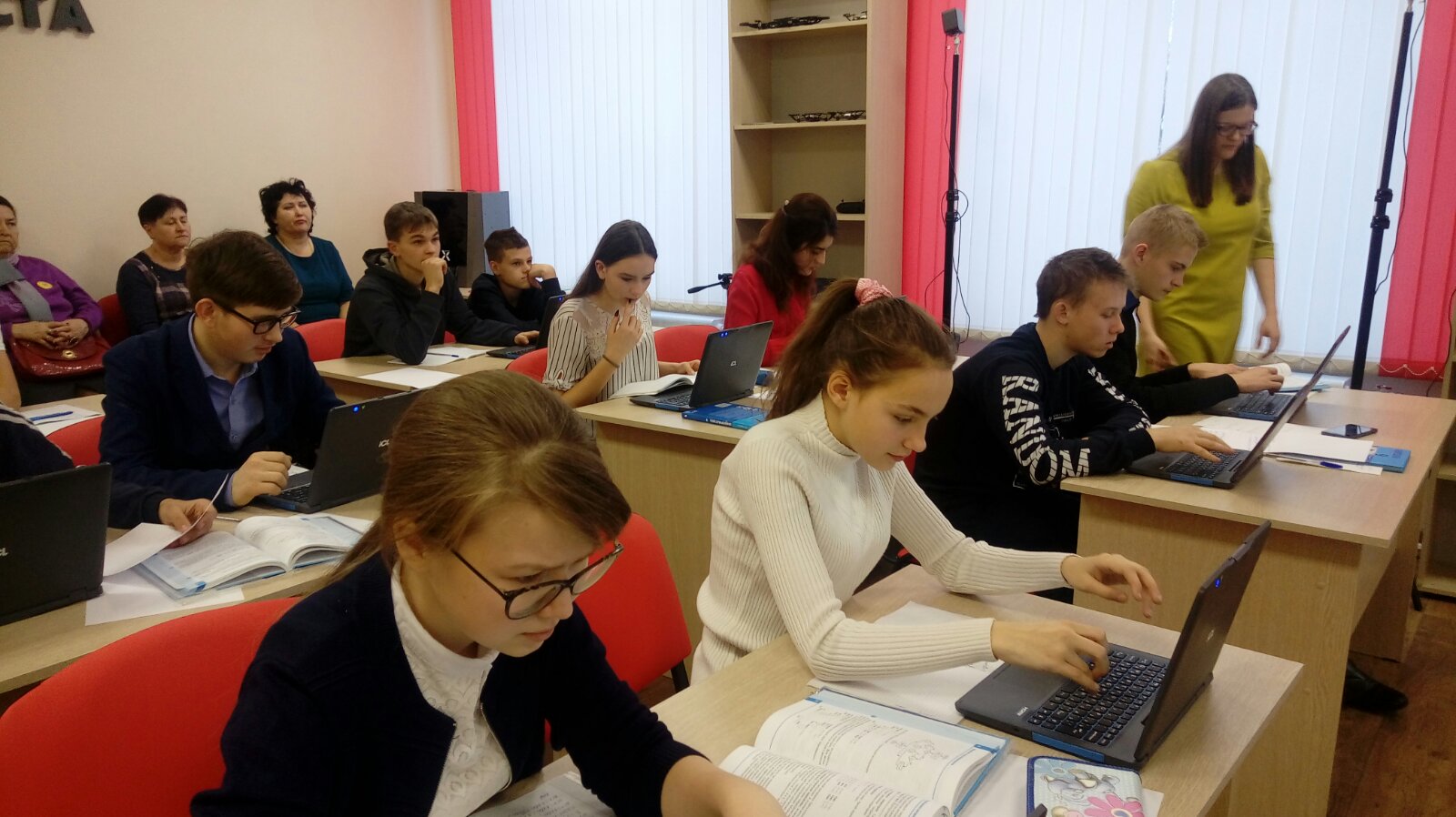 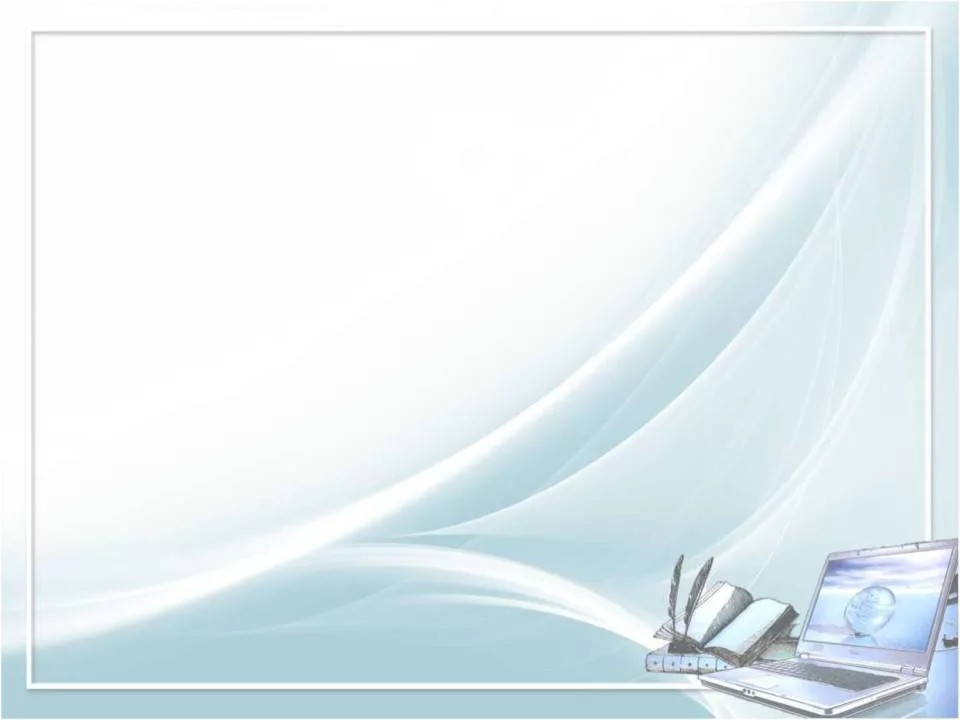 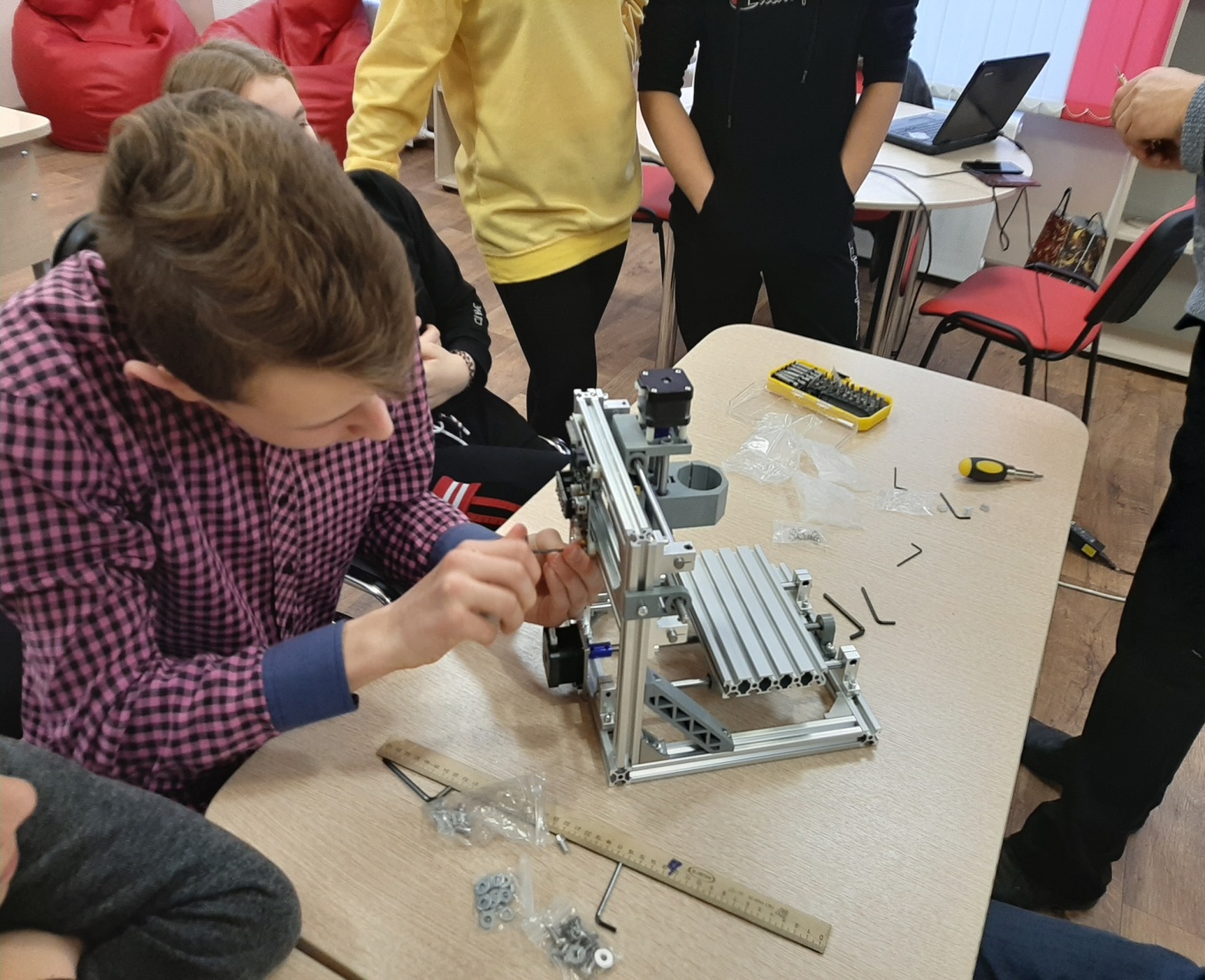 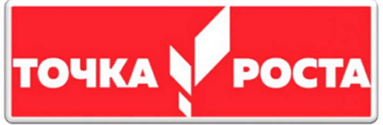 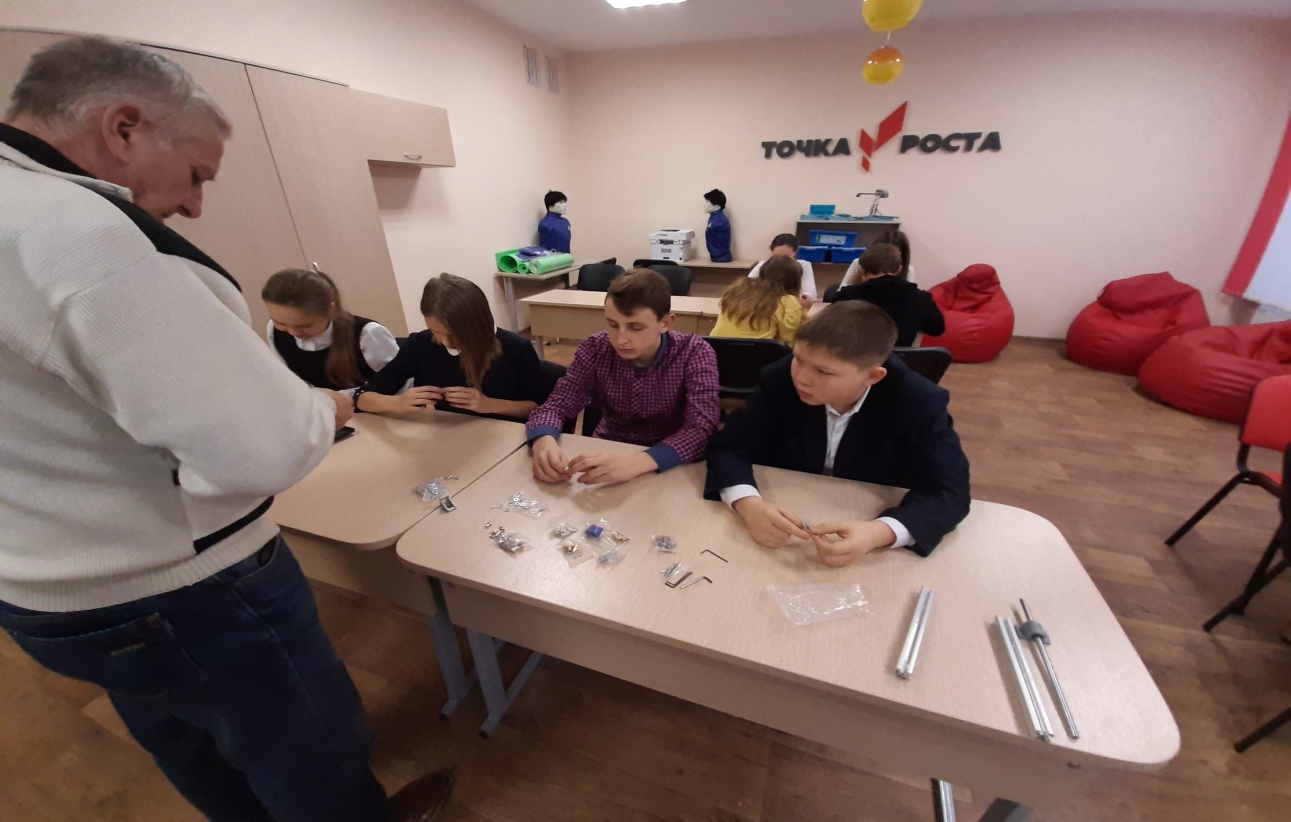 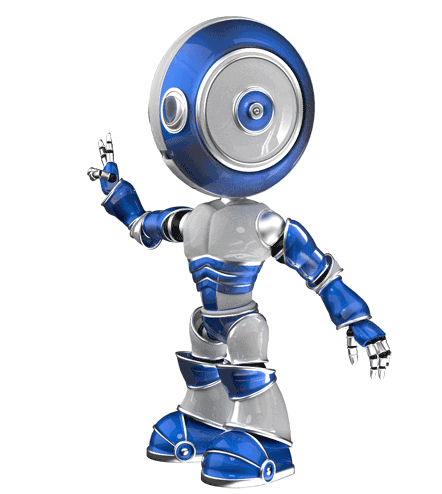 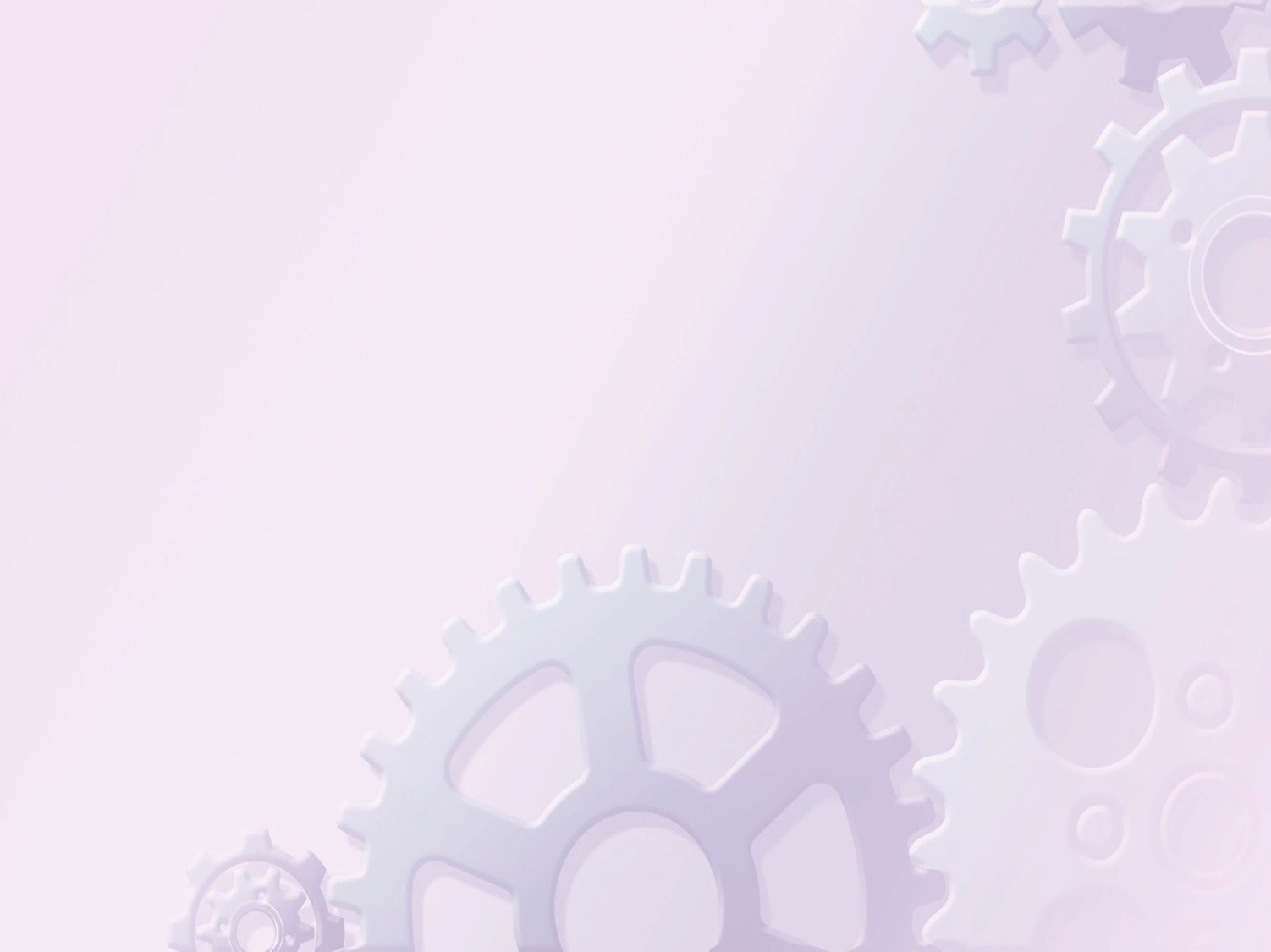 Круглые столы для педагогов
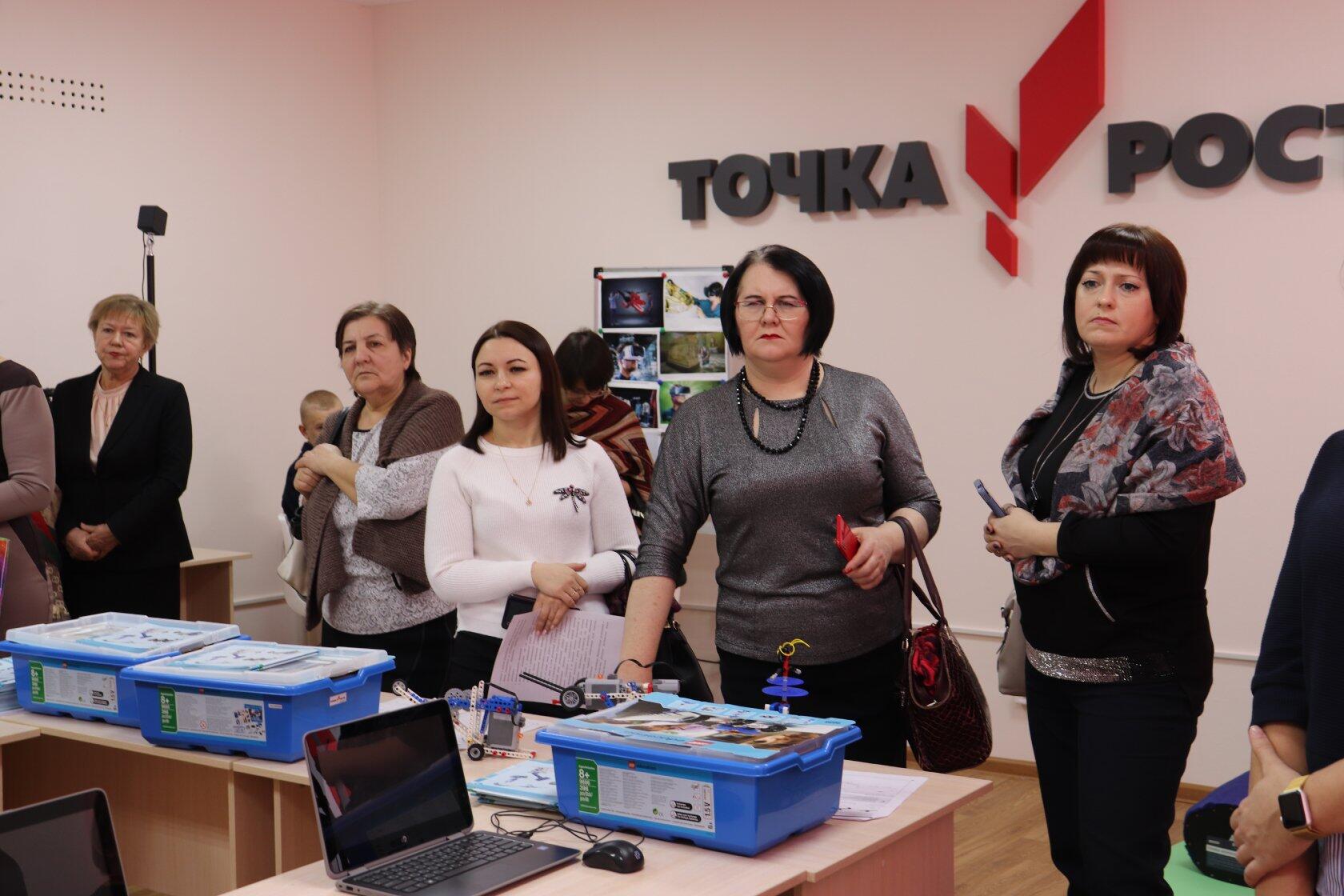 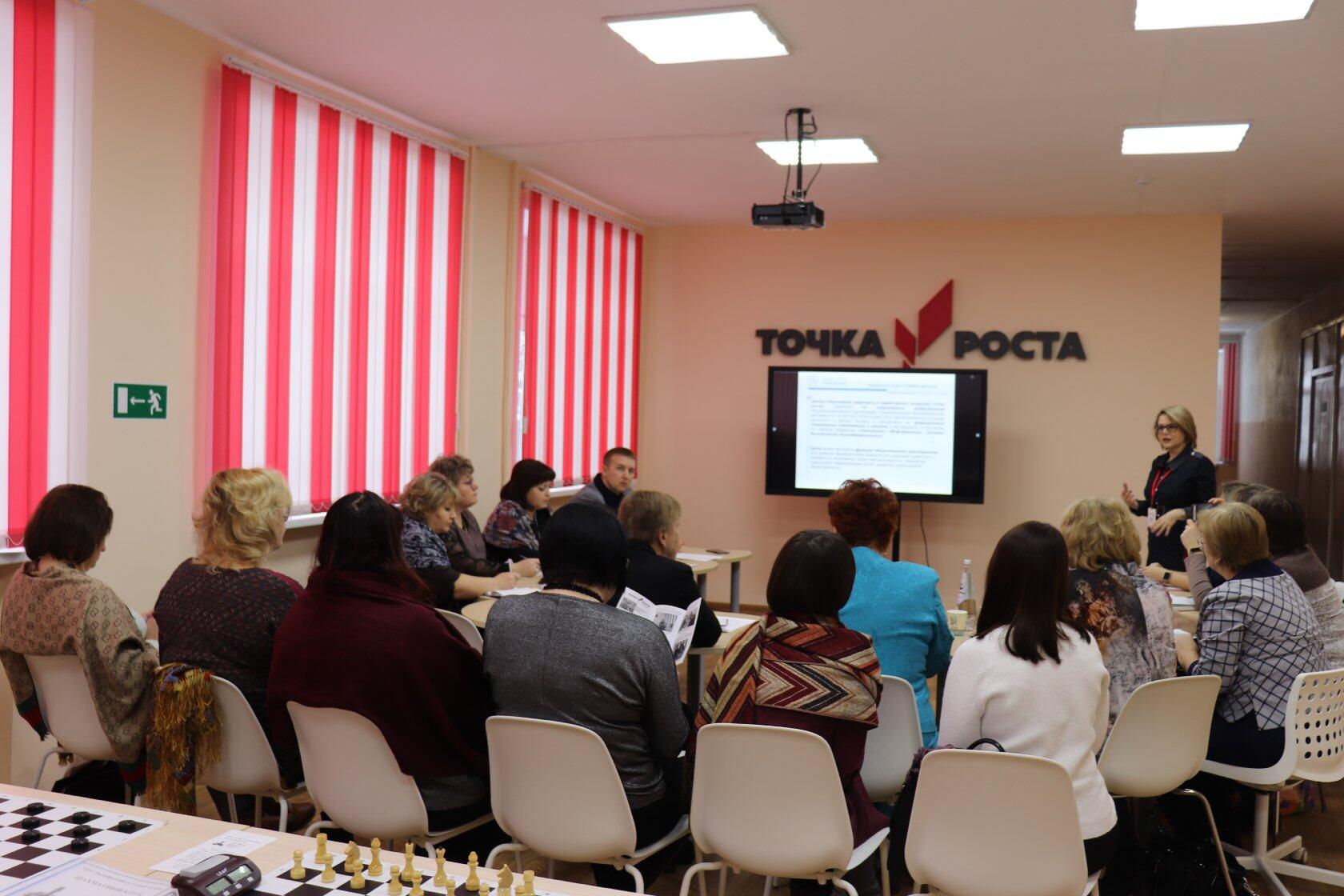